COVID-19: 		Lage National, 14.09.2020Informationen für den Krisenstab
Schätzung der Reproduktionszahl (R)
Schätzung der Reproduktionszahl (R):  
14.09.2020: 	1,18 (95%-Prädiktionsintervall: 0,95 – 1,40) 
13.09.2020: 	1,18 (95%-Prädiktionsintervall: 0,94 – 1,38) 
Schätzung eines stabileren R (7-Tage-R):
14.09.2020: 	1,04 (95%-Prädiktionsintervall: 0,92 – 1,16) 
13.09.2020:  1,08 (95%- Prädiktionsintervall: 0,96 – 1,21)
14.09.2020
1
[Speaker Notes: Quelle: Ordner des aktuellen Lageberichts S:\Projekte\RKI_nCoV-Lage\3.Kommunikation\3.7.Lageberichte]
7-Tages-Inzidenz nach Meldedatum Bundesländer (Datenstand 14.09.2020 0:00 Uhr)
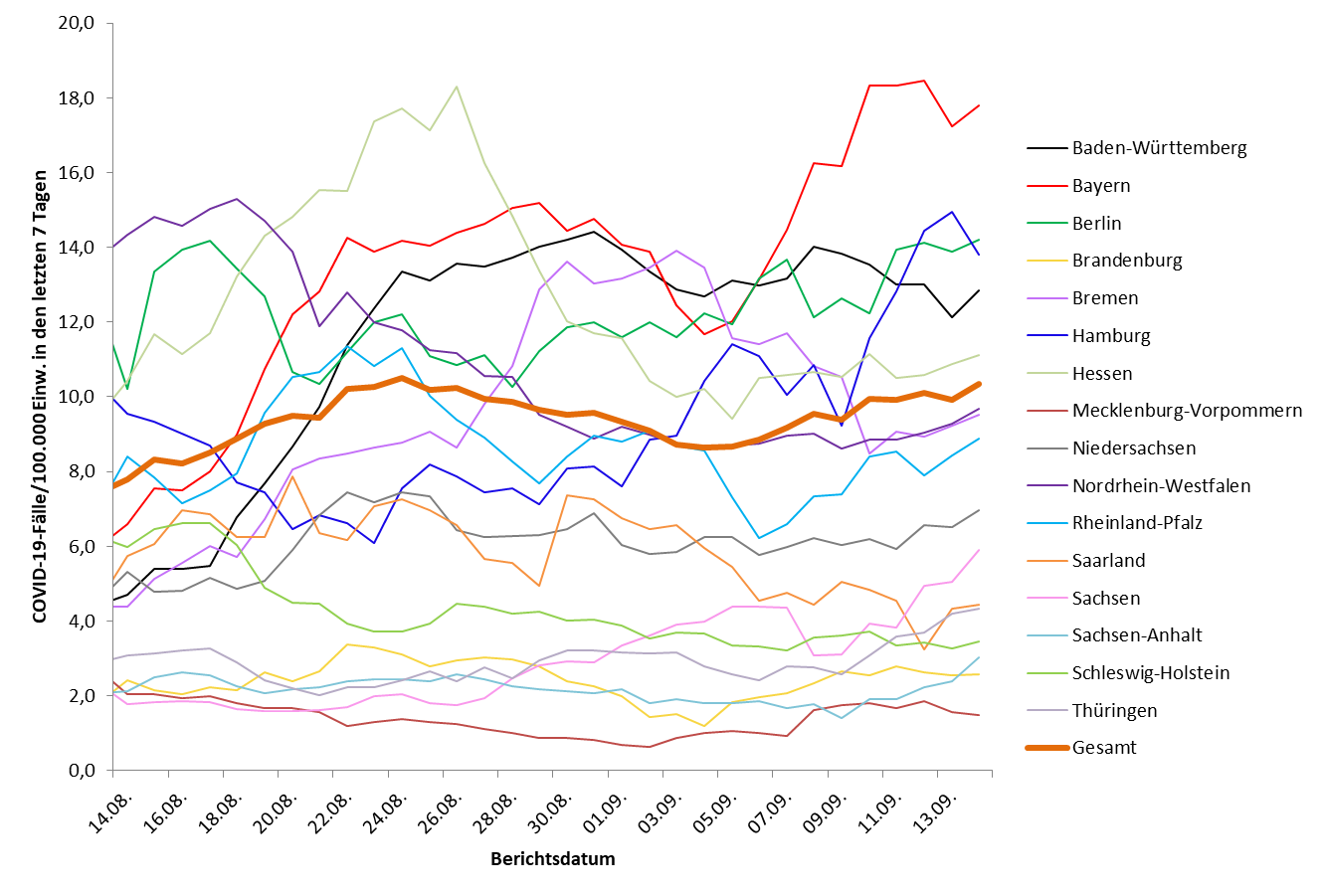 4.
1.
2.
3.
5.
14.09.2020
2
[Speaker Notes: Datei Fallzahlen_kumulativ_Datum]
Geografische Verteilung in Deutschland: 7-Tage-Inzidenz
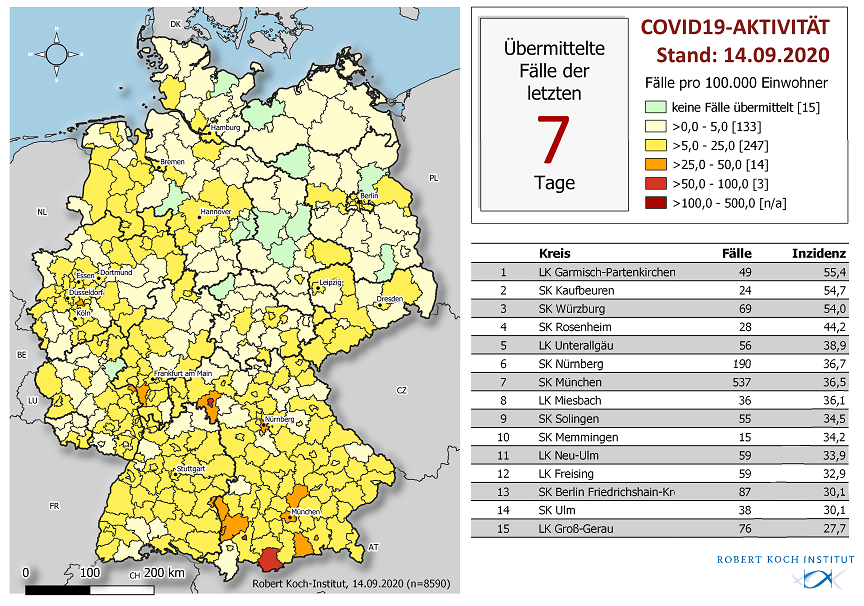 14.09.2020
3